Analysis and Optimization of TTEthernet-based Safety Critical Embedded Systems
MSc Thesis Presentation

Radoslav Hristov Todorov
s080990
Content
Project Backlog
Basics
IMA, TTEthernet, AFDX
Motivation 
Architectures, Constraints, Problem Definition
End-to-end Analysis 
Prelimenary Analysis
Approaches
Trajectory Approach
Formula
(II) Indirect Influence and Time-Triggered (TT) influence
Case Studies
Results
Implementation
Algorithm explanation
Directions for further development
[Speaker Notes: Hello everybody!

This is my presentation for my master thesis project – ”Analysis and Optimization of TTEthernet-based Safety Critical Embedded Systems”

Here on the very first slide you can see the agenda for this presentation.

We will go through the several steps involved in the creation of the master thesis product.

First, I will present some basic ”grammar” related to my project

Afterwards,  I will motivate my thesis with  explanations about the architectures and the constraints used in my project.

As next step, I am talking about some prelimenary analysis related to the outlined problem in my thesis.

I introduce the approaches related to the solving of my problem.

I choosed the Trajectory Approach as basis of the solution. Related to this approach I will explain the formula, and the following extenssions II and TT influence. 

The content of the presentation continues with summary of all found approaches. 
Note: I will go through all of them without to get into details.

As last approch in the survey is pointed the ”Trajectory approach”...


BASICS, MOTIVATION, END-TO-END DELAYS, TRAJECTORY APPROACH, ENHANCEMENTS, CASE STUDIES, IMPLEMENTATION, CONCLUSION]
Project Backlog
[Speaker Notes: The project was held in DTU IMM

The duration was 6 months (15 February 2010 – 15 August 2010)

There was not any previous knowledge about the these topic; Everythingwas researched and done ”from scratch”

The process of work was through ”waterfall” development

1)BASICS, 2) MOCKUP PROBLEM FORMULATION, 3)RESEARCH, 4) INITIAL SOFTWARE 5) ENHANCEMENTS 6) REPORT]
Project Research – From federated approach to IMA, AFDX and TTEthernet
Federated approach




Integrate several
software functions
Non-transparent 
fault propagation
Hard maintenance
IMA approach




Integrated Modular Avionics (IMA)
Functional modules
Cabinet equipment
“virtual backplane"
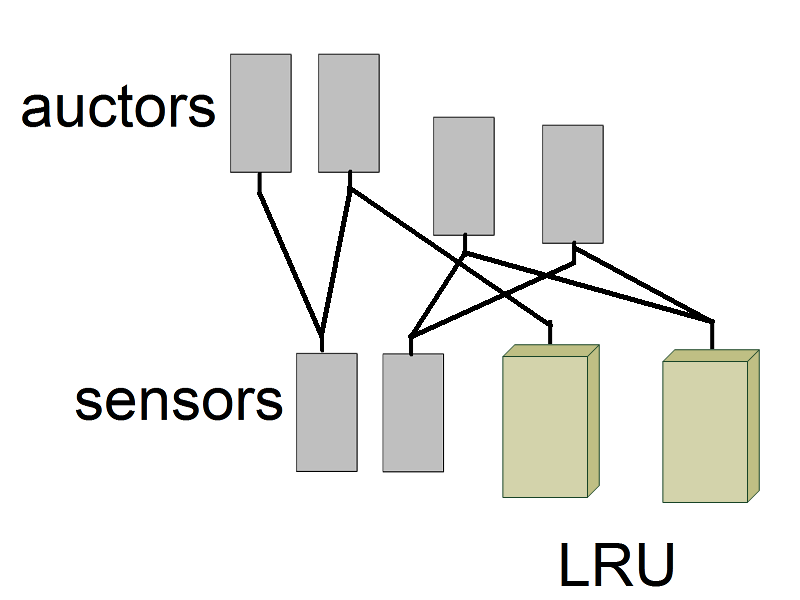 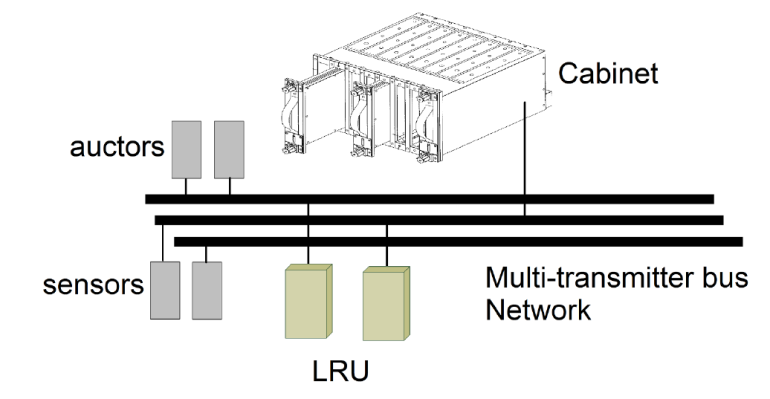 [Speaker Notes: DRAWBACKS OF THE FEDERATED APPROACH
IMA FEATURES

Core Processing and Input/Output Module
Line Replacement Unit
Input Output Modules]
Project Research – From federated approach to IMA, AFDX and TTEthernet
AFDX Networks
TTEthernet Networks
TT Capabilities
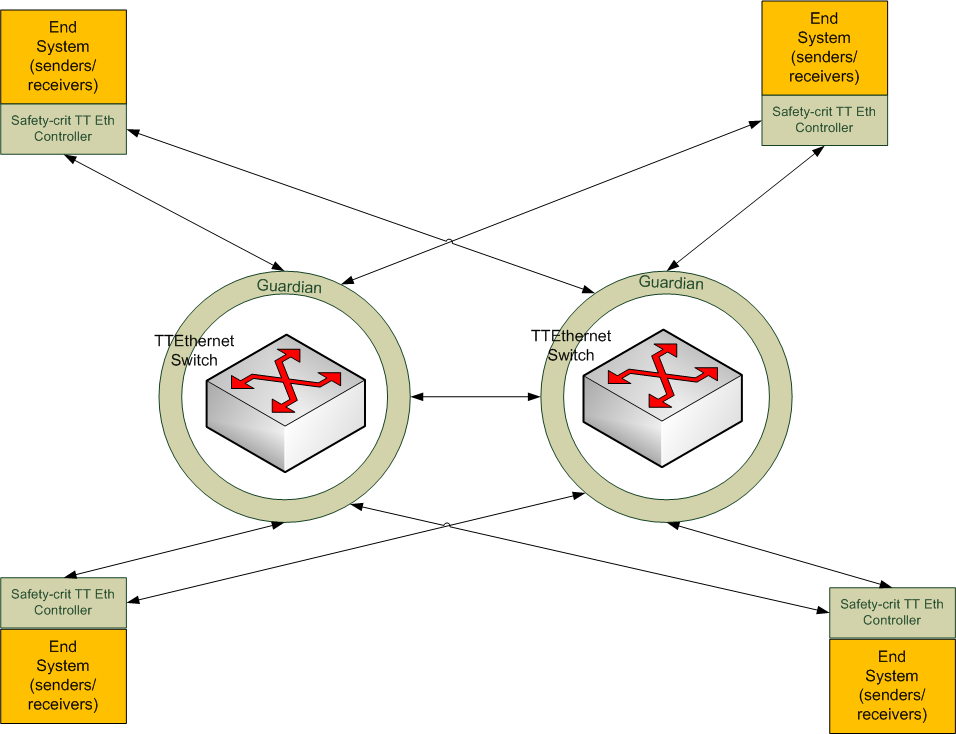 Project Research – From federated approach to IMA, AFDX and TTEthernet
AFDX Networks
TTEthernet Netwokrs
Connect different equipment
Allows different design topologies
Based on well-known Ethernet technology
Rate-Constrained (RC) messages communication
The same as AFDX newtorks plus Time-Triggered (TT) and Best-effort (BE) messages /traffic classes
Utilize asynchronous and synchronous communication
Fault-tolerant capabilities
Global time
Special Time-Triggered (TT)  Ethernet switches
Capabilities for system-level partitioning and distributed computing
[Speaker Notes: TOPLOGY, EQUIPMENT, RC

TT, RC, BE, FAULT-TOLERANT, GLOBAL TIME, PARTITIONS AND DISTRIBUTED COMPUTING]
Problem Formulation – Hardware architecture
CPIOM Module
/LRU/ IOM
are presented by End Systems
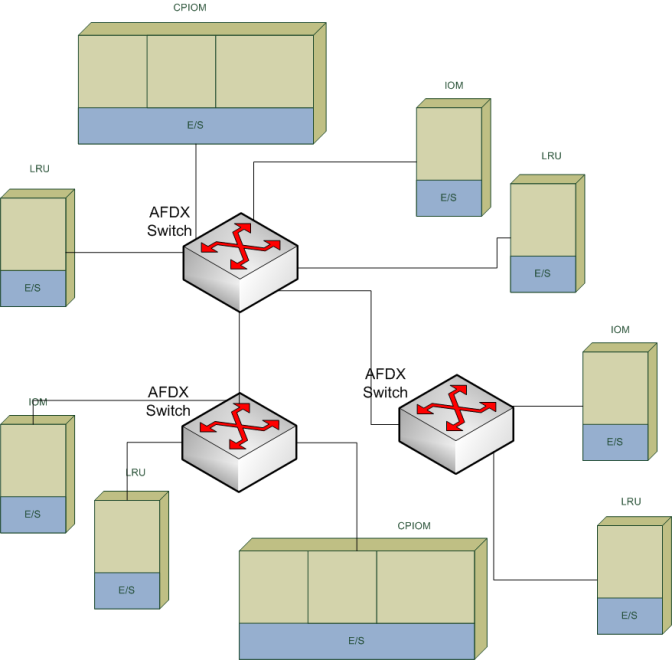 [Speaker Notes: REPRESENTATION OF AFDX NETWORK TO A GRAPHIC/ARCHITECTURE]
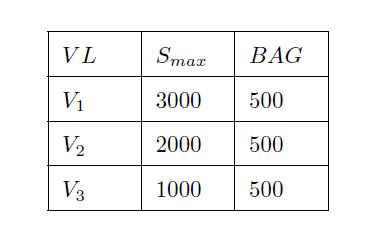 Problem Formulation – Basic Notations
BAG
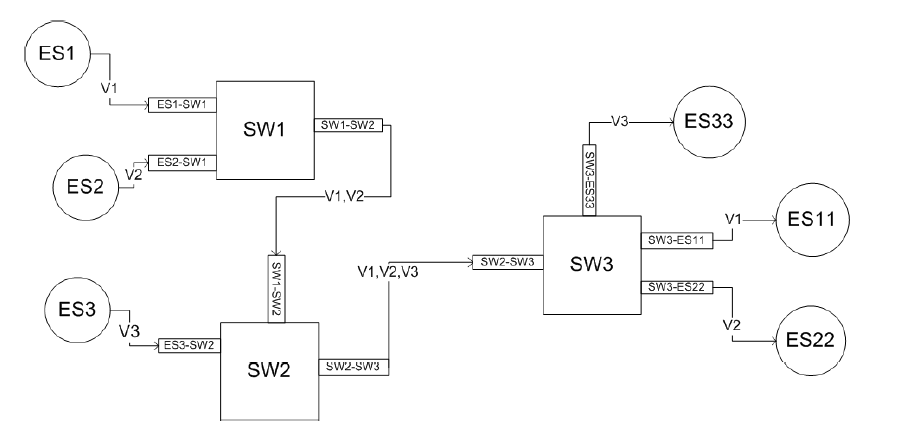 Media
Smax
Virtual link
Sender End System
Output Port
Switch
Input Port
Receiver End System
[Speaker Notes: NOTATIONS USED IN THE ARCHITECTURE  REPRESENTATION]
Problem Formulation – Design Considerations
BAG (Bandwidth Allocation Gap)– minimum interval between two frames
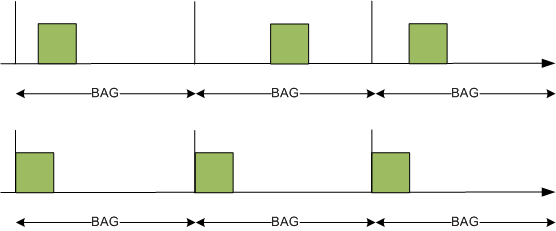 Smax -  maximum allowed length of a frame
BAG
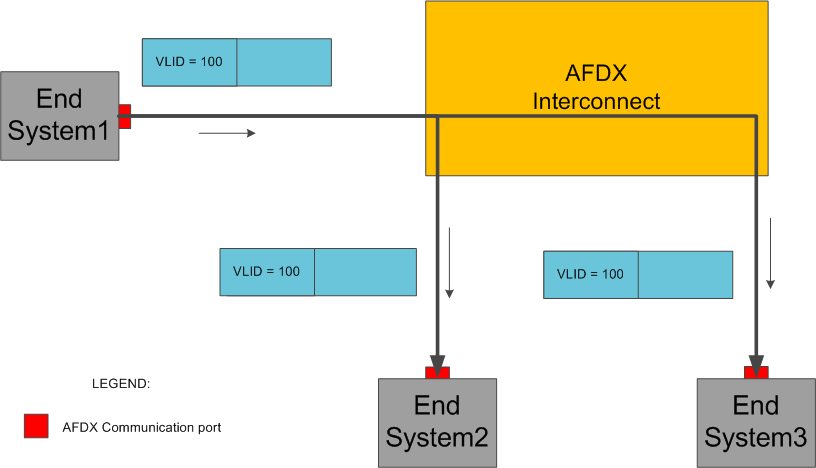 Smax
Virtual Link
Problem Formulation – Traffic Integration
Traffic from first End System
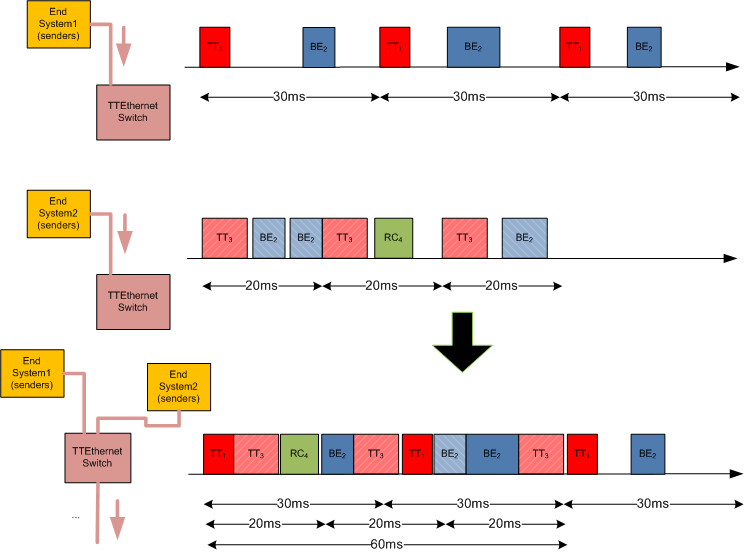 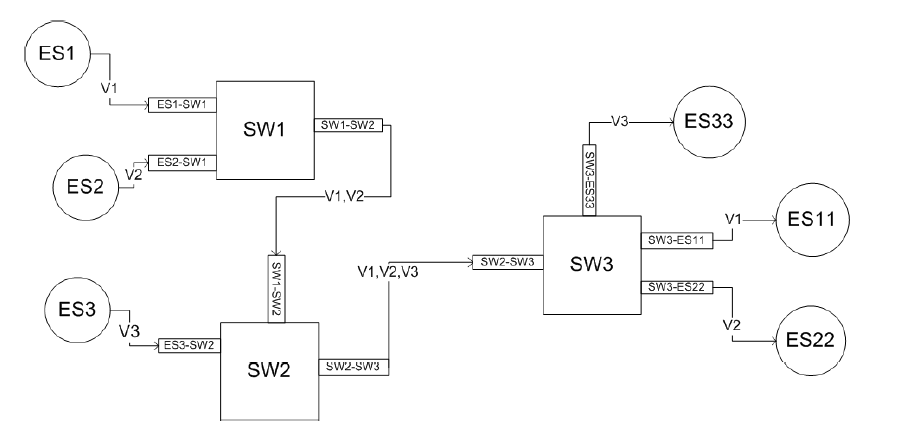 Traffic from second End System
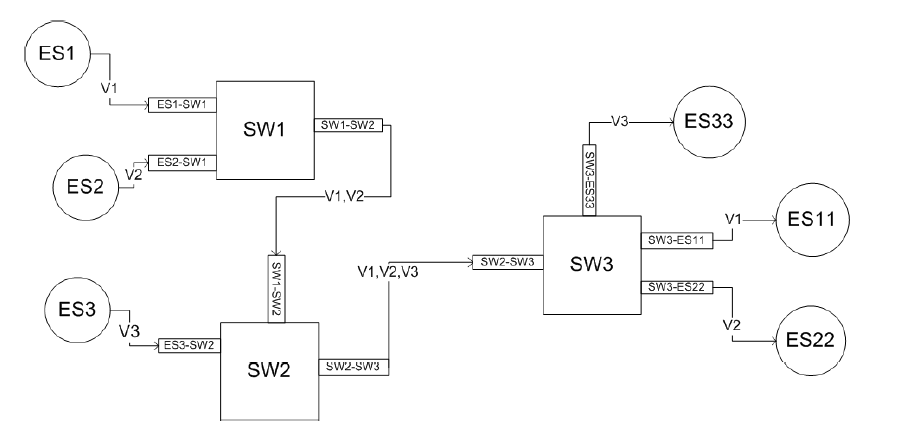 Integrated Traffic
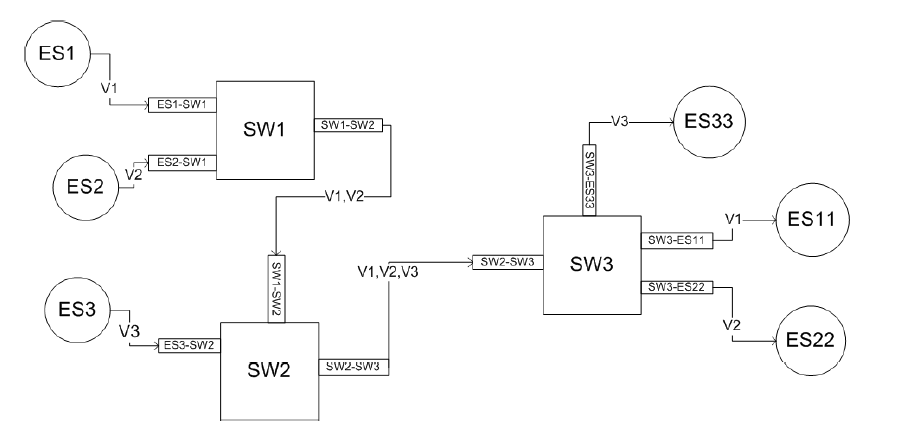 Problem Formulation – Given
Given:
The described architectures so far
 An application that has:
Time-Triggered (TT) messages
Rate-Constrained (RC) messages
Given Constraints:
Time-Triggered (TT) /static/ messages take precedence
Time-Triggered (TT) traffic is set offline
Time-Triggered (TT) messages setup consists from: 
			
			< T;D; Smax; Smin; start-uptime >

Rate-Constrained (RC) messages setup consists from 

< T = BAG; Smax; Smin >
Input
Problem Formulation –Determinate
Additional aspects:- it could be an AFDX network (only RC mesages)
We are interested in the produced ”end-to-end” delays

We define Scenario I and II for the problem formulation:
Scenario I is related to a case where the Time-Triggered (TT) messages are already defined (the problem is how to define them as a table of Time-Triggered constraints) and is required to be done optimizations for the Rate-Constrained (RC) messages.

Scenario II is related again to optimization of Rate-Constrained (RC) traffic but in this case the parameters related to them are optimized
[Speaker Notes: With the term ”end-to-end delay” time for a given message we define the time needed for crossing the message's own ingress node, all links and switches in the network exactly, before the message is delivered to the destination node of the network]
Problem Formulation –Goals
To avoid packet loss i.e. none of the switches buffers will overflow

To minimize the end-to-end delay messages, which is necessary to maintain the deterministic nature of the AFDX networks

To integrate and test the results with networks carrying mixed traffic (Rate-Constrained (RC) and Time-Triggered (TT) messages).
Even the hardware design allows enormous buffering, the second problem still has to be solved
Methodsfor calculations ofEnd-to-end delays
Methodsfor calculations ofEnd-to-end delays (2)
* Optimization approach
Methodsfor calculations ofEnd-to-end delays (3)
* Optimization approach
Selected approach
Trajectory ApproachWhat the approach is calculating?
Input
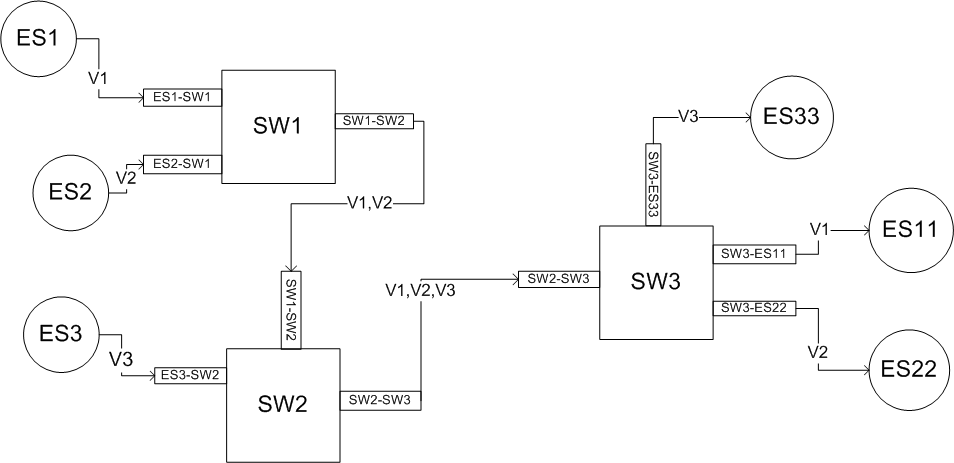 The approach is based on the analysis of the worst-case scenario for a packet on the basis of its trajectory through the nodes in the network.

It considers the longest calculated busy period of a message (i.e. all other possible transmissions before the current one or in other words a period of time in which there is at least one message for transmission before the current one in the output buffer of a switch.).
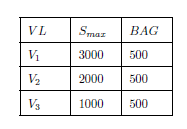 Trajectory ApproachWhat the approach is calculating?
In the terms of the example the situation can be presented as the following:
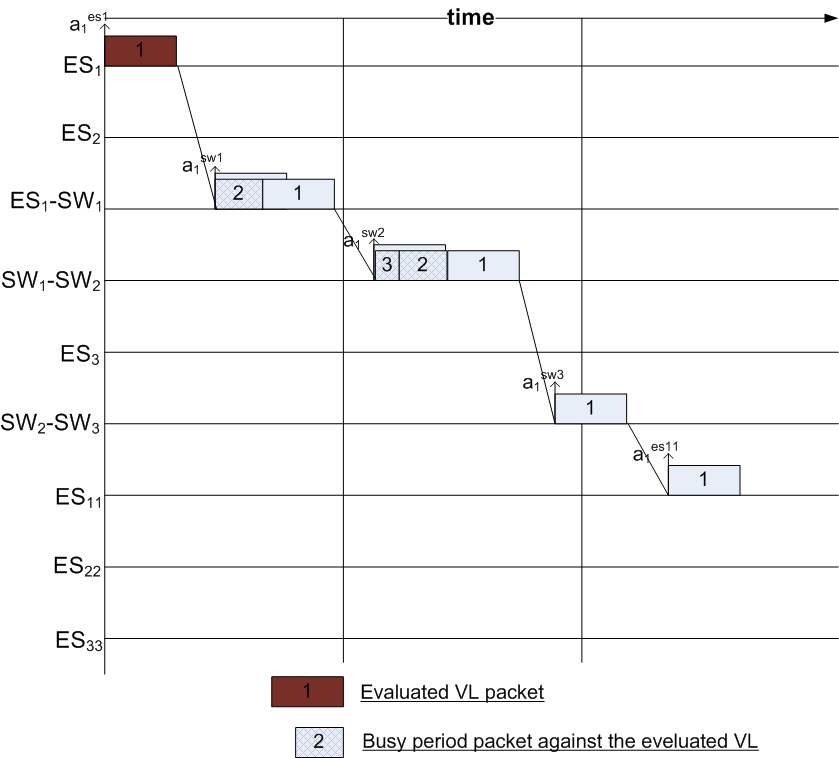 Busy Period
Trajectory ApproachWhat the approach is calculating?
Actually, in real the delays are smaller values and almost never reach their peaks:
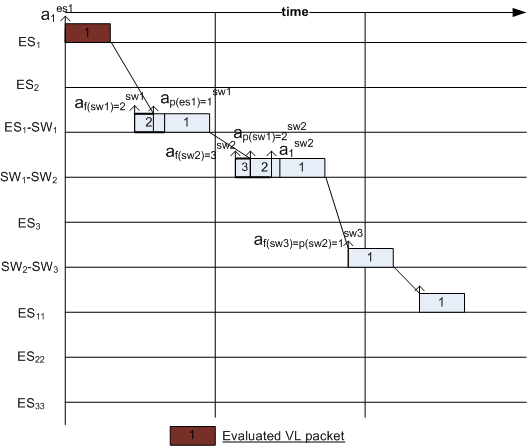 Shorter Busy Period
Trajectory ApproachWhat the approach is calculating?
The approach is called “Trajectory” because describes the delay of the messages per its trajectory according the figure:










Where f(N)- the first packet processed in the busy period in node N and p(N-1) the first packet processed between f(N) and the packet in which we are interested
Shorter Busy Period
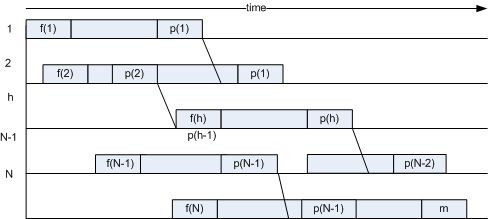 Prelimenary Formula for calculation of the Rate-Constrained (RC) messagedelays
Latencyin the destinationsystem
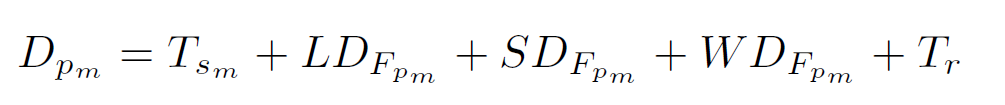 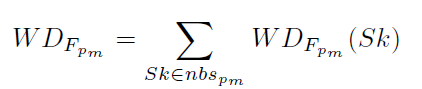 Transportation costs. More specifically:
Total end-to-end delay of message Fpm
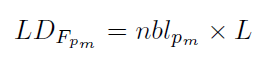 Transmission delayin switches output ports. Mores specifically:
Latency of the source end system. More specifically:
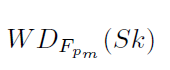 is the delay inthe output port buffer Sk
Transmission delayin switches. Morespecifically:
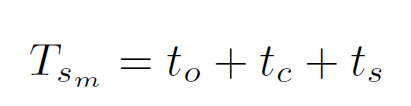 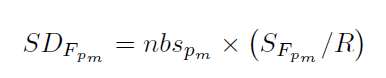 Tsm contains time for obtaining data, fragmentation of it and sending costs
Where SFpm is the size of the message and R the capacity of the link
The real problem
Classification of the virtual linksin the system
Example system:










How Vx is influenced by the rest of the the virtual links in terms of the end-to-end delay?
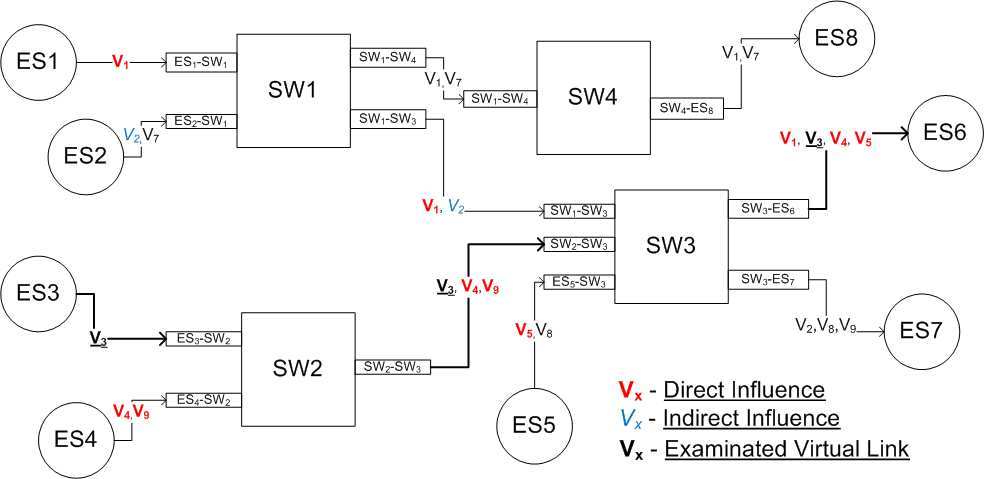 Virtual Link that is examinated
Indirect influence by V2
Output port that has contention problem
Classification of the virtual linksin the system
There are 2(or 3) classes of virtual links:

Direct Influence (DI) virtual links – paths or partial paths which share at least one output buffer

Indirect Influence (II) virtual links – paths or partial path which do not share output buffers with but share at least one output buffer with a Direct Influence (DI)or Indirect Influence (II) path. 

No Influence – paths or partial paths which cannot be classified as either Direct Influence (DI) or Indirect Influence paths.

Our next task is to research how far Indirect Influence (II) is important for the analysis and how much impact it has on the end-to-end delays.
Classification of the virtual linksin the system
Virtual link V1 has the first message from all virtual links ready for transmission
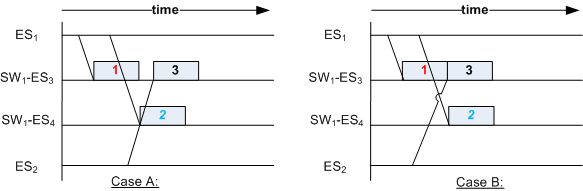 Virtual Link V1 is the first emited one. V3 simply depends on the arrival of the message
Classification of the virtual linksin the system
Virtual link V2 has the first message from all virtual links ready for transmission
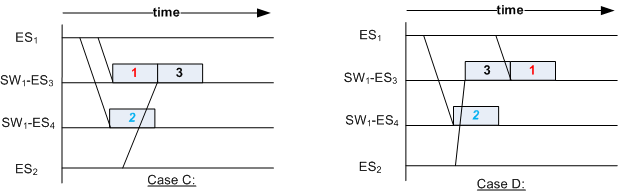 Virtual Link V2 is the first emited one. V3 depends on the arrival of the message from V1 in Case C
Classification of the virtual linksin the system
Virtual link V3 has the first message from all virtual links ready for transmission
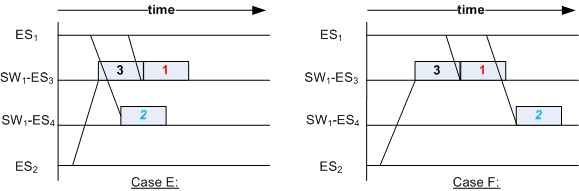 Virtual Link V3 is the first emited one and any firther investigation is not required
Classification of the virtual linksin the system
The Indirect Influence (II) can exist on multiple levels
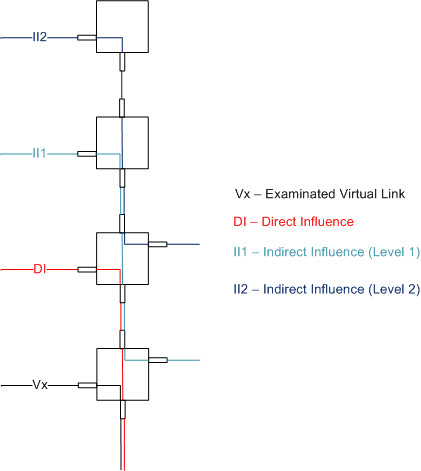 Indirect Influence (II2)
Indirect Influence (II1)
Direct Influence (DI)
Trajectory ApproachShort description of the formulain one slide
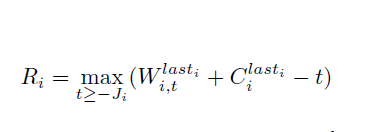 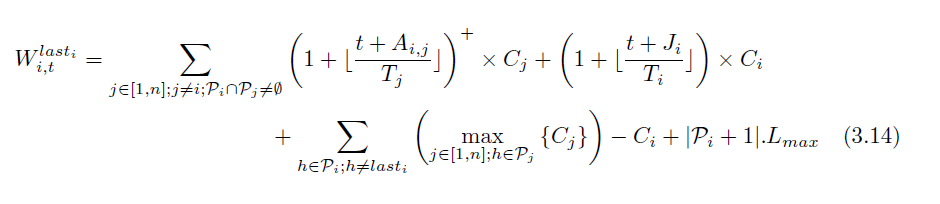 Worst case end-to-end response time of any message from virtual link i
Processing time from packets of virtual link Vi
Processing time from packets crossing virtual link i
Processing time for longest packet of virtual links Vj
Processing time for virtual link Vi  packet
Delays from path
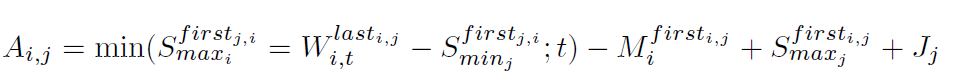 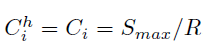 Enhancement tothe Trajectory ApproachIncluding of Indirect Influence (II) virtual links
Until now all the experiments were conducted with virtual links that have only Direct Influence (DI) crossing virtual links:
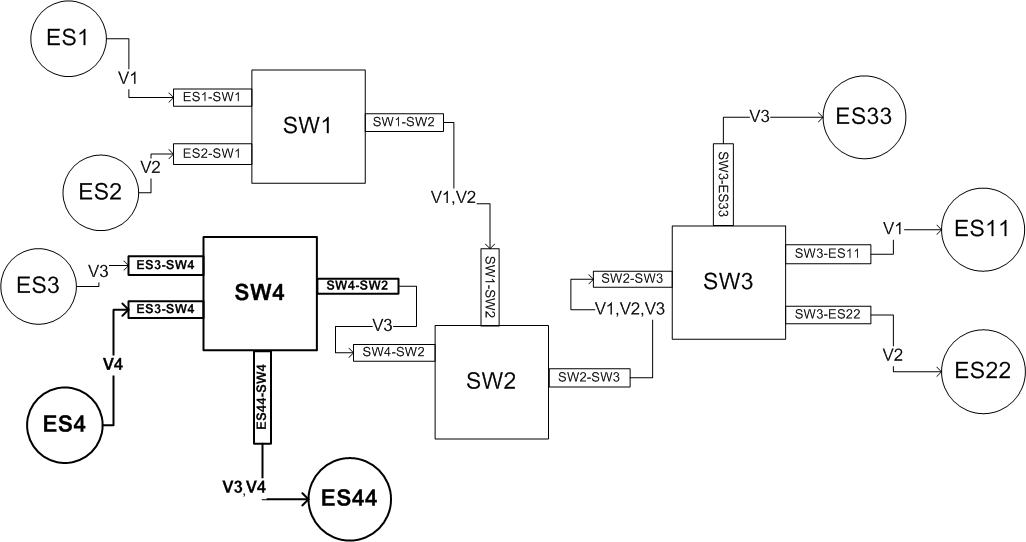 V1 and V2 are influenced indirectly by V4
Enhancement tothe Trajectory ApproachIncluding of Time-Triggered (TT) messages
Until now all the experiments were conducted with virtual links that have only Rate-Constrained (RC) messages:
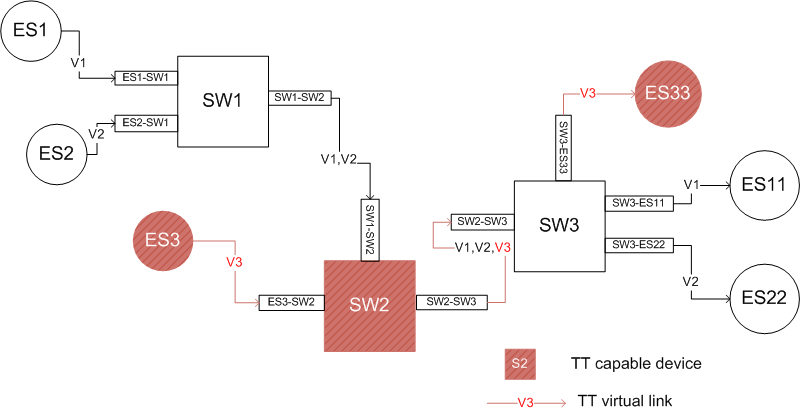 3 – Time-Triggered (TT) message is predefined and 1 – Rate-Constrained (RC) message has to wait
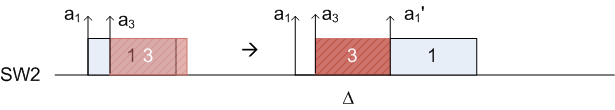 V3 – Time-Triggered (TT) messages
ResultsTrajectory Approach
Input
Several tests were conductuted
In the report are presented two test cases
Case Study 1:
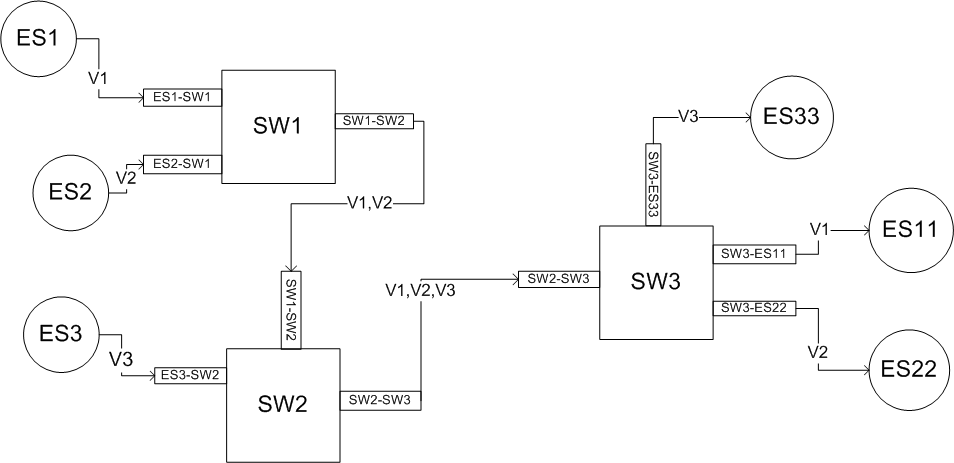 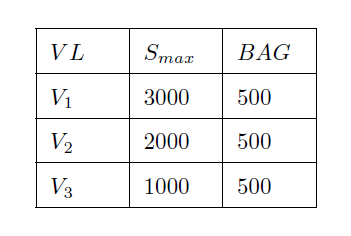 ResultsTrajectory Approach – Extenstion with Time-Triggered (TT) messages
Input
Case Study 1A:
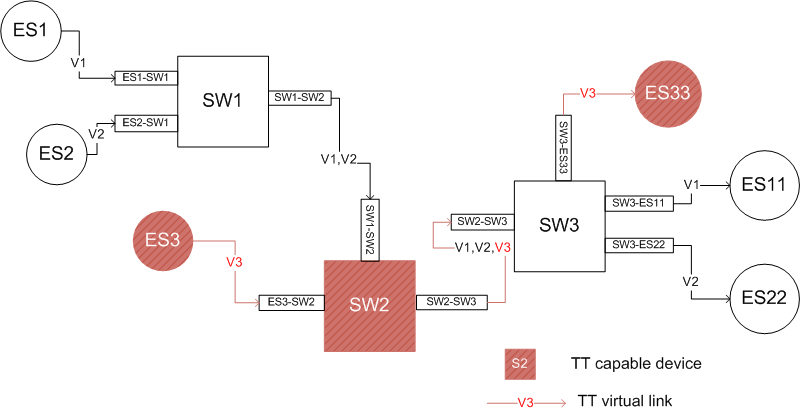 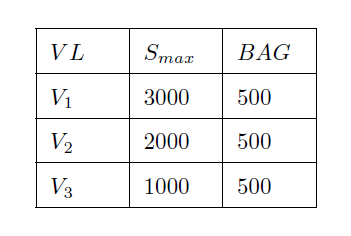 Predefined time slots
ResultsTrajectory Approach
Case Study 2:
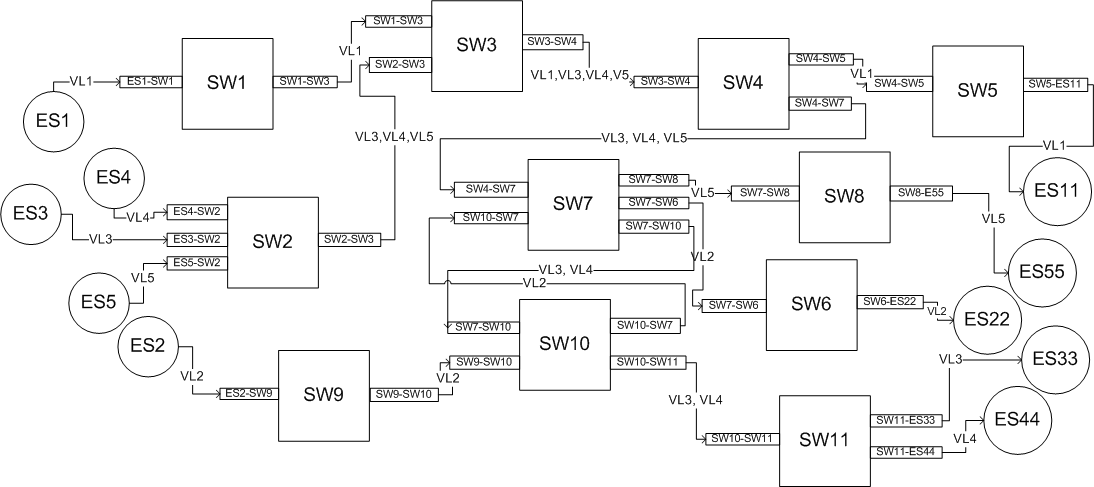 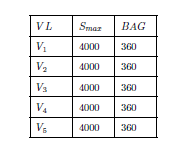 Input
Implementation ofthe Trajectory Approachbased on the formula and case study 1
Time-Triggered Message calculations follow the same formula
Implementation ofthe Trajectory Approachnext to the Holistic
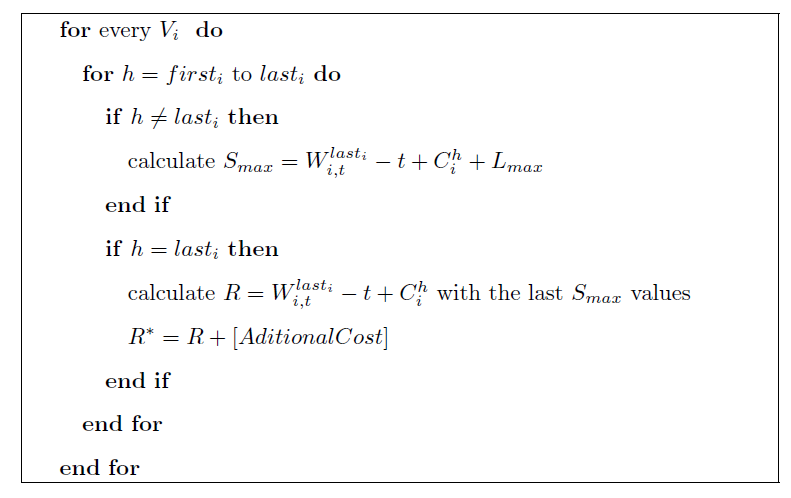 ResultsTrajectory Approach
Case Study 1:











With the term “holistic" we refer to a method for calculating the entire worst-case response times incurred in transmission of a message from a virtual link assuming the worst-case
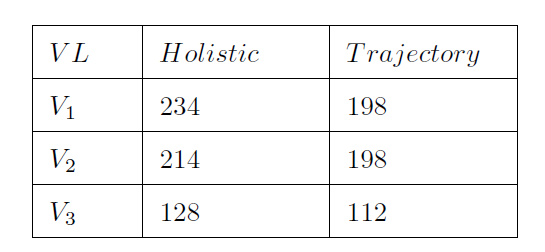 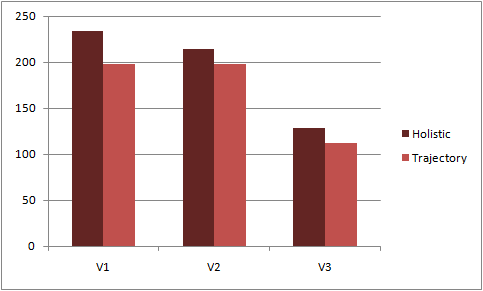 ResultsTrajectory Approach Extenstion with Time-Triggered (TT) messages
Case Study 1A:
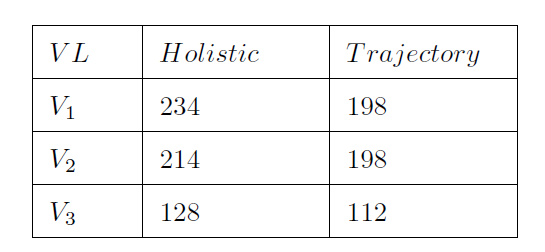 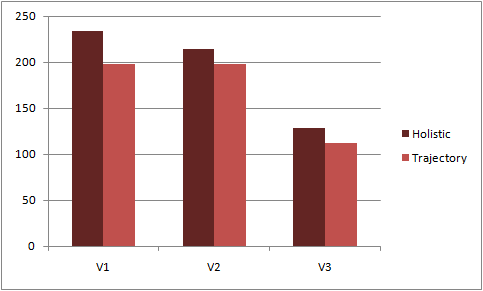 The same results were achieved.
There is no t which can change the results
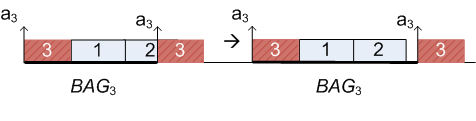 Additionaly:
ResultsTrajectory Approach
Case Study 2:











With the term “holistic" we refer to a method for calculating the entire worst-case response times incurred in transmission of a message from a virtual link assuming the worst-case
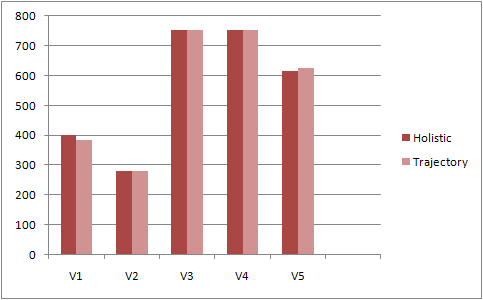 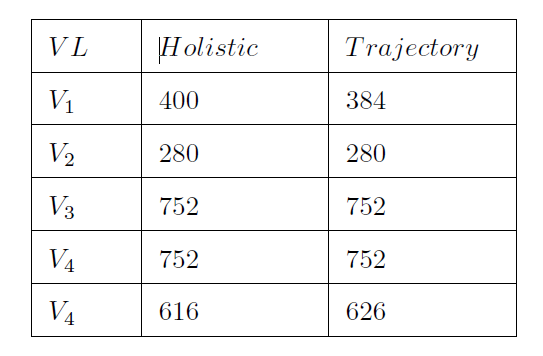 ConclusionPossible extensions
Influence of the computation time inside the end nodes. An end node is usually subject to contention from several logical partitions that have to cooperate over the usage of the single resource CPU

Intercommunication between different synchronization domains in these networks. As previously explained, the topology could be complex, and this calls for additional assumptions for the calculations of the worst-case response times

Best-Effort (BE) traffic with the rest of the ongoing traffic (Rate-Constrained (RC) and Time-Triggered (TT) traffic). A quantitative or quality method should be developed which can show or predict the trends of the behaviour of this traffic class.
Thank you for your time!
Radoslav Todorov